Филиал МАОУ «Аромашевская СОШ им. В.Д.Кармацкого» Слободчиковская ООШ
Открываю семейный альбом,Листаю ветхие страницы,И налетают ветеркомВоспоминанья, словно птицы…
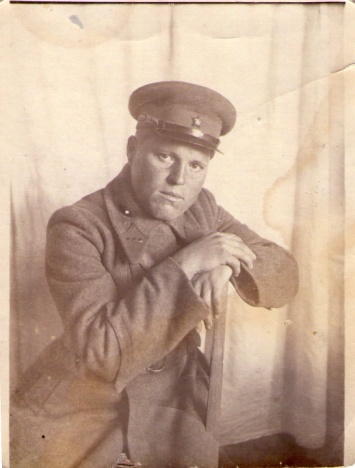 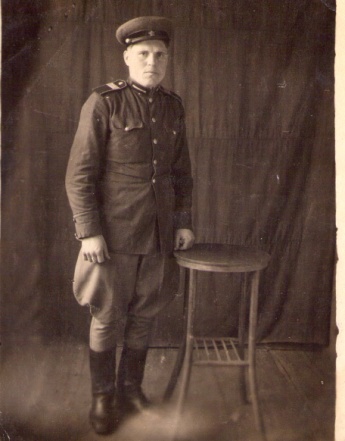 Широкоформатный универсальный шаблон
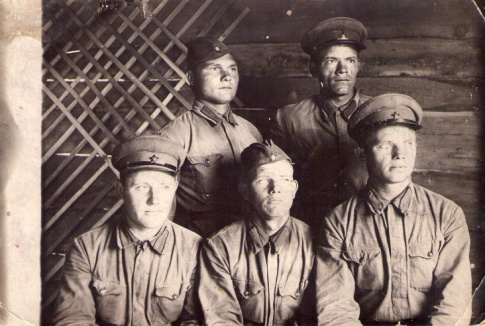 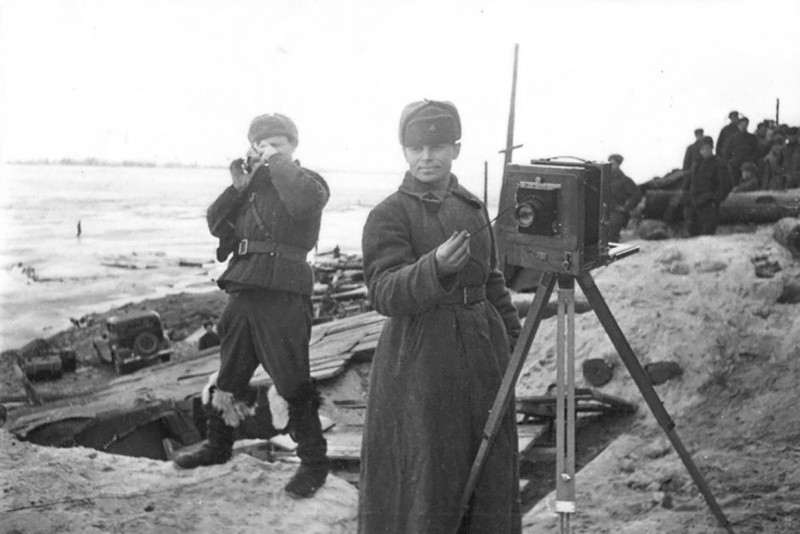 «Сейчас вылетит птичка»
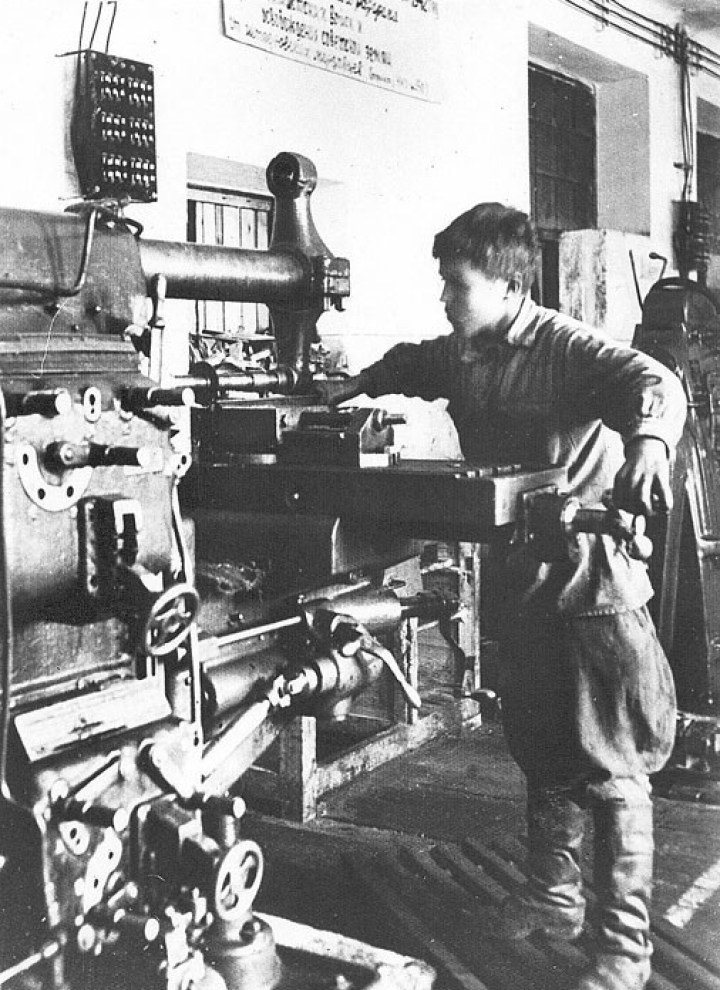 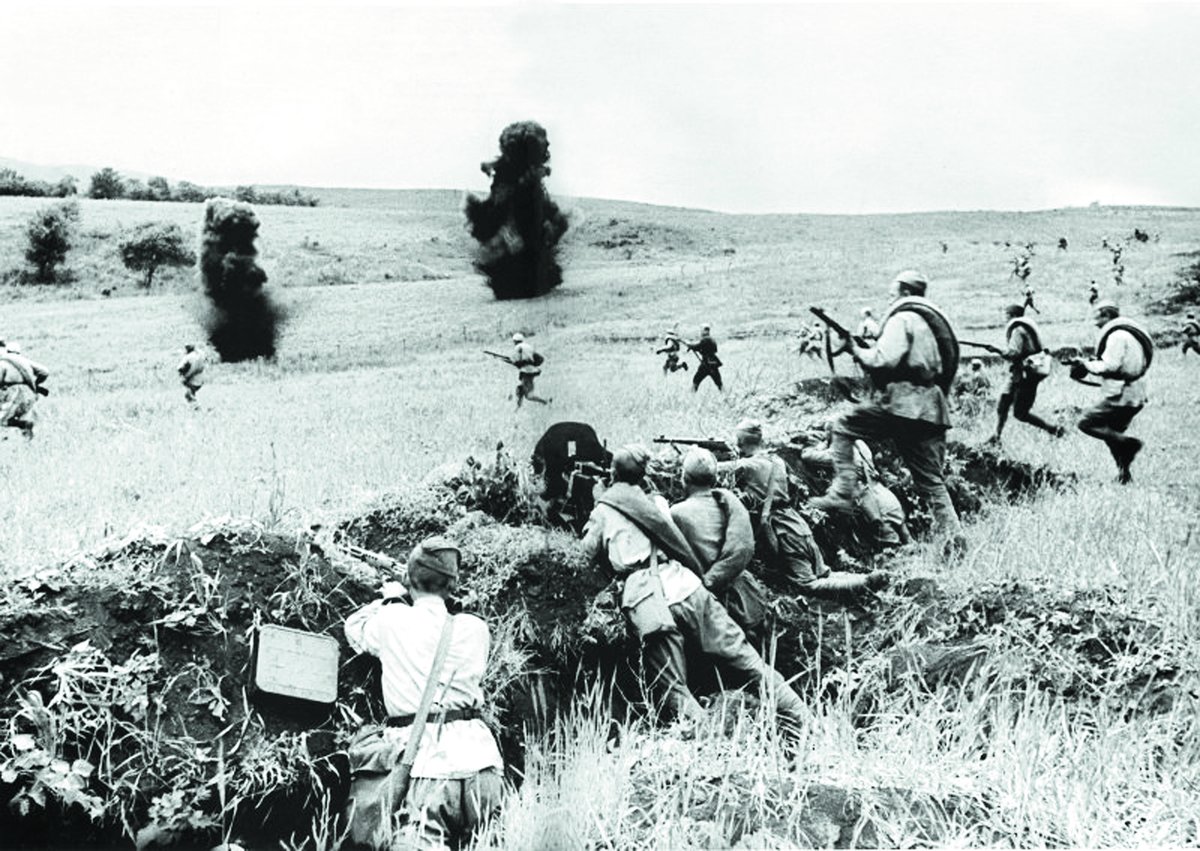 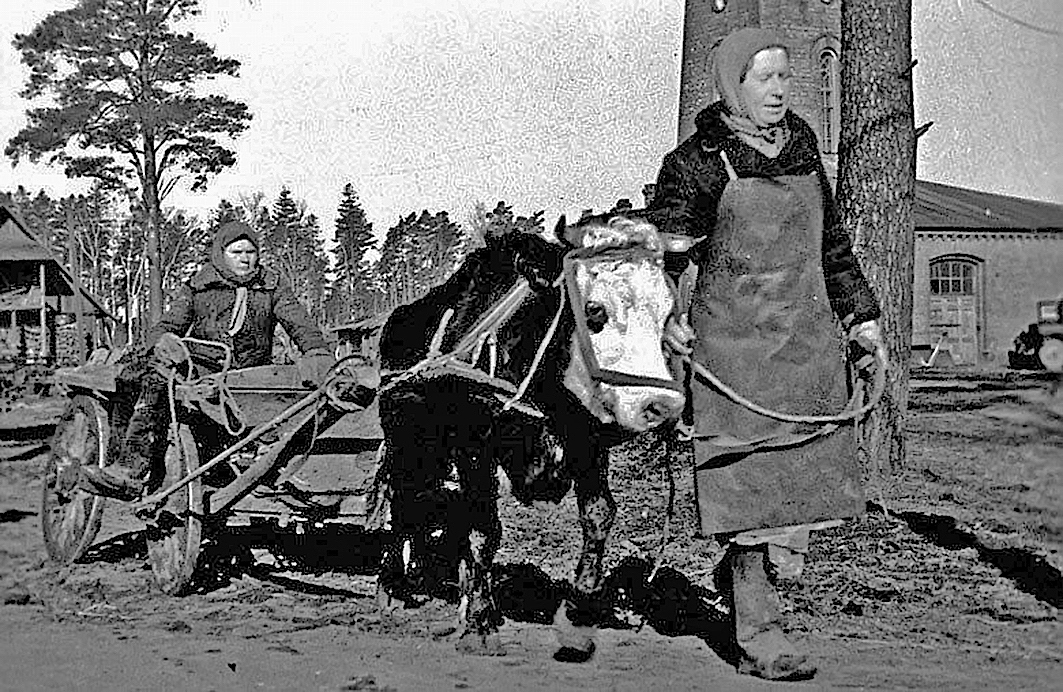 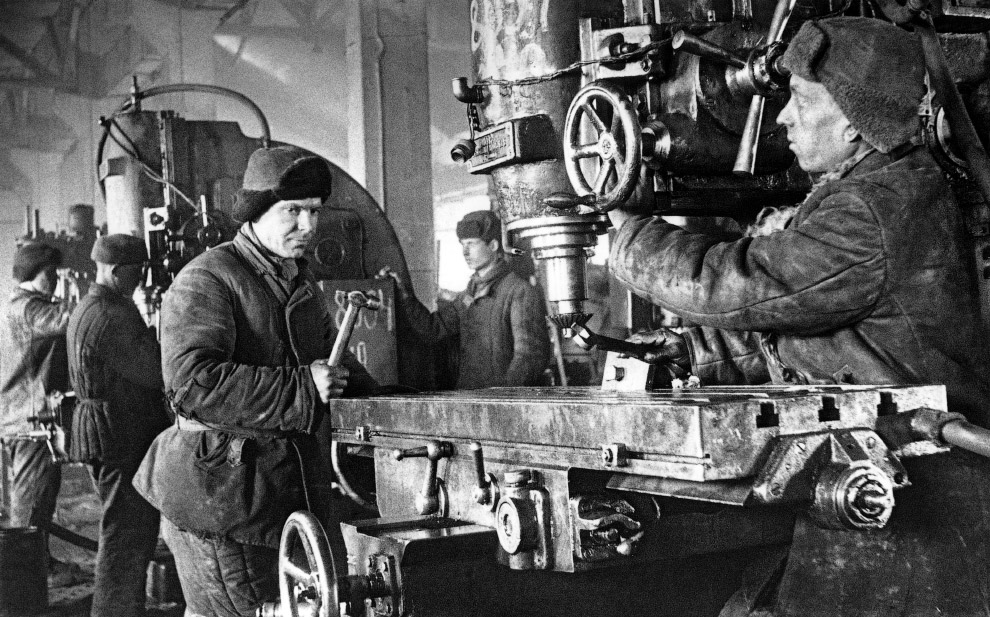 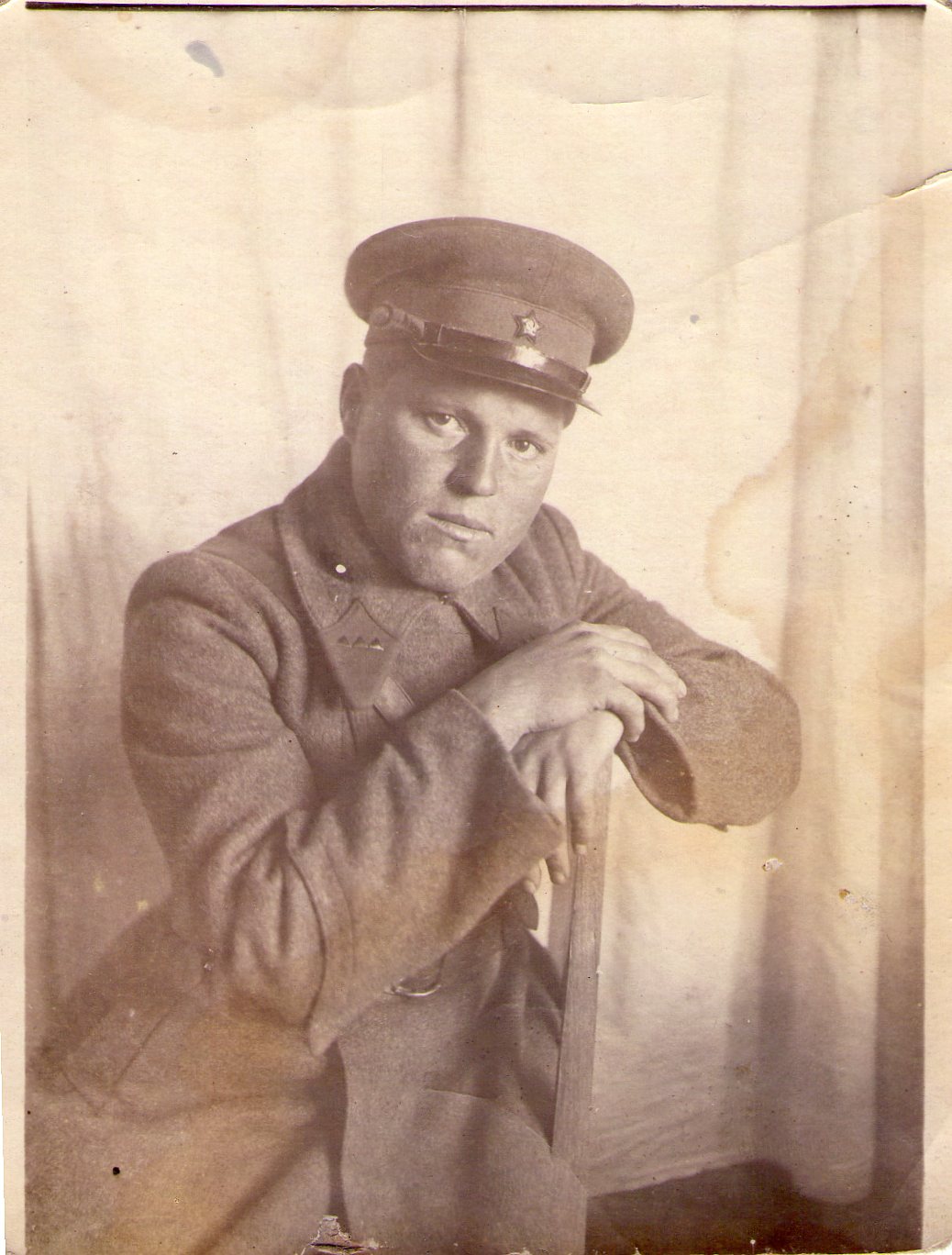 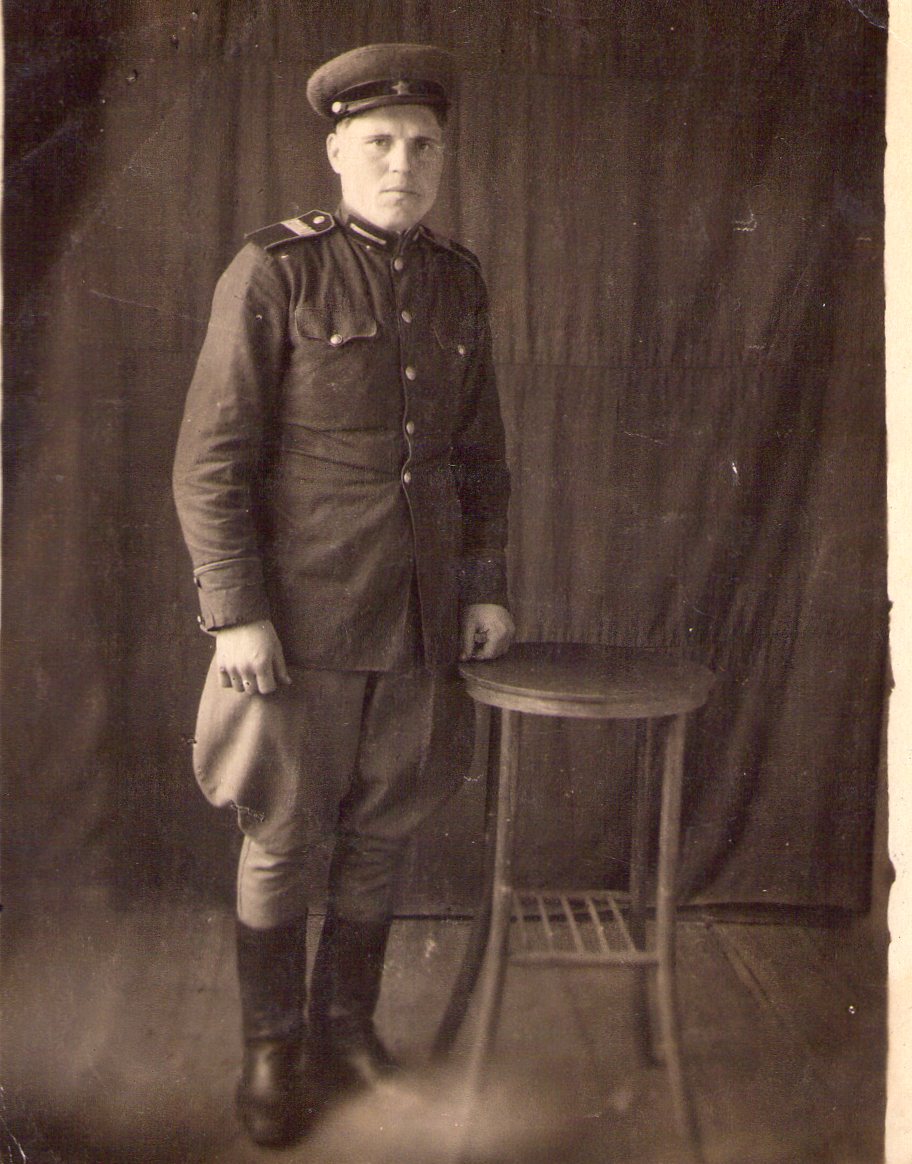 Алёшин Пётр Ипатович
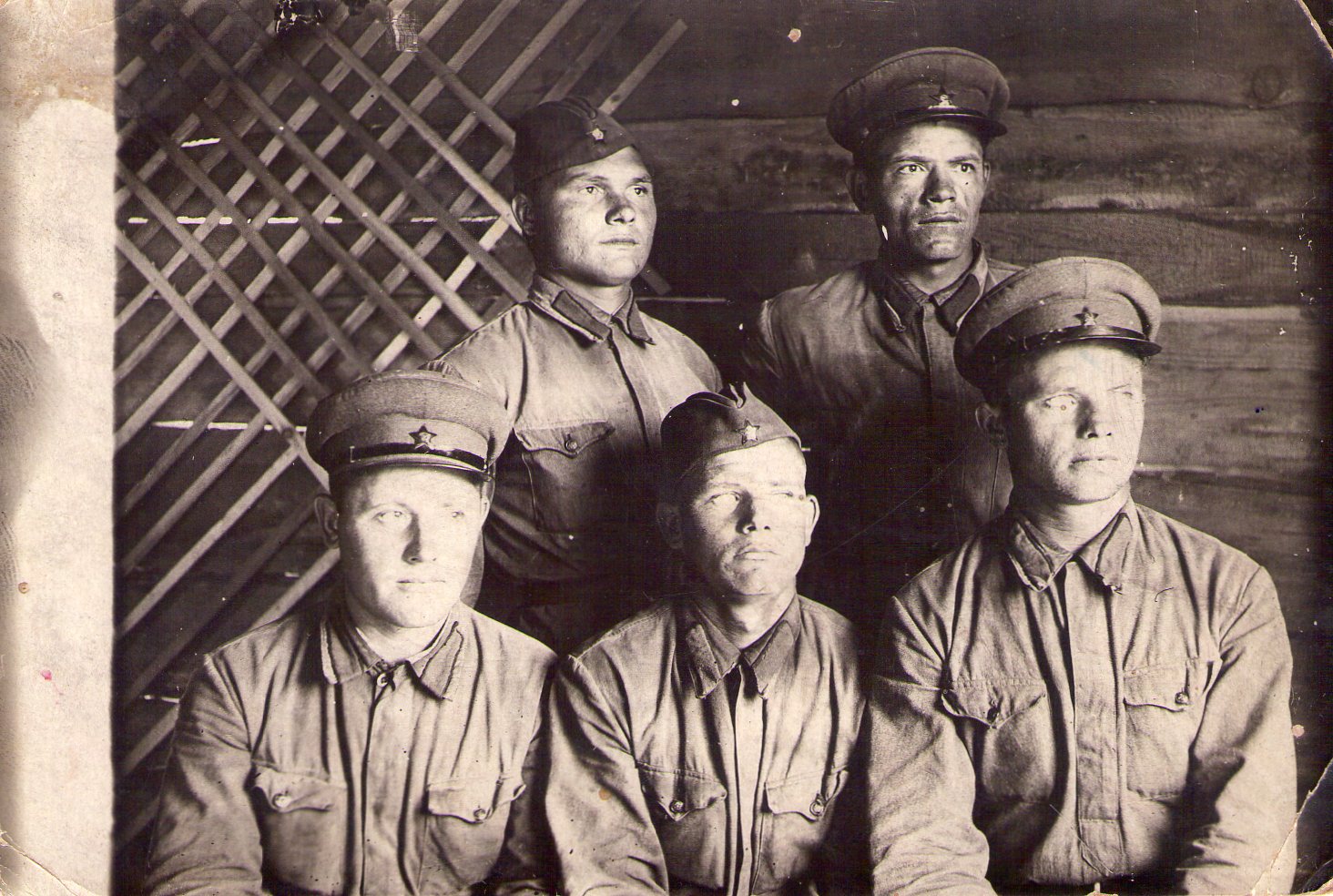 Алёшин
Афанасий
Ипатович
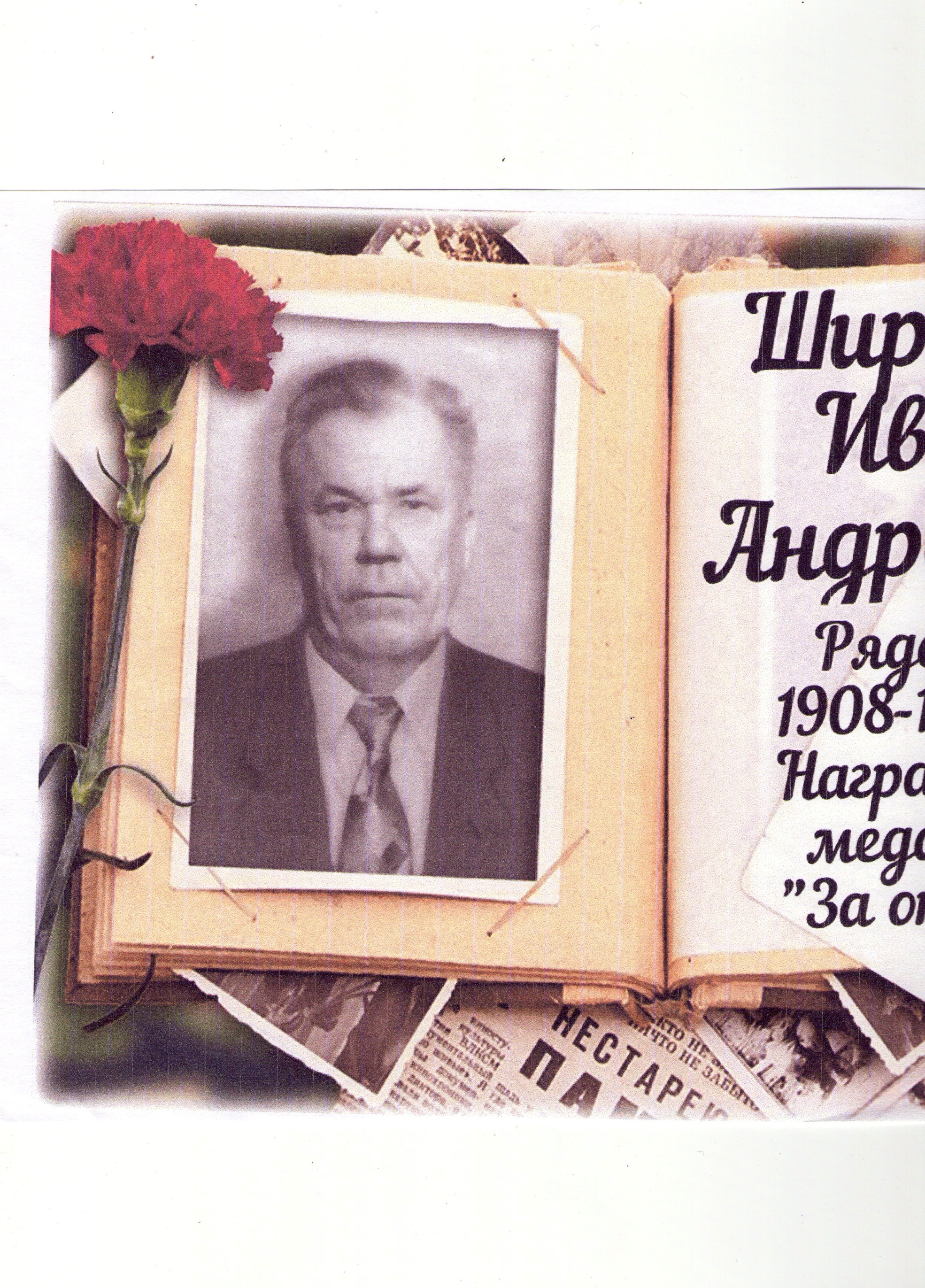 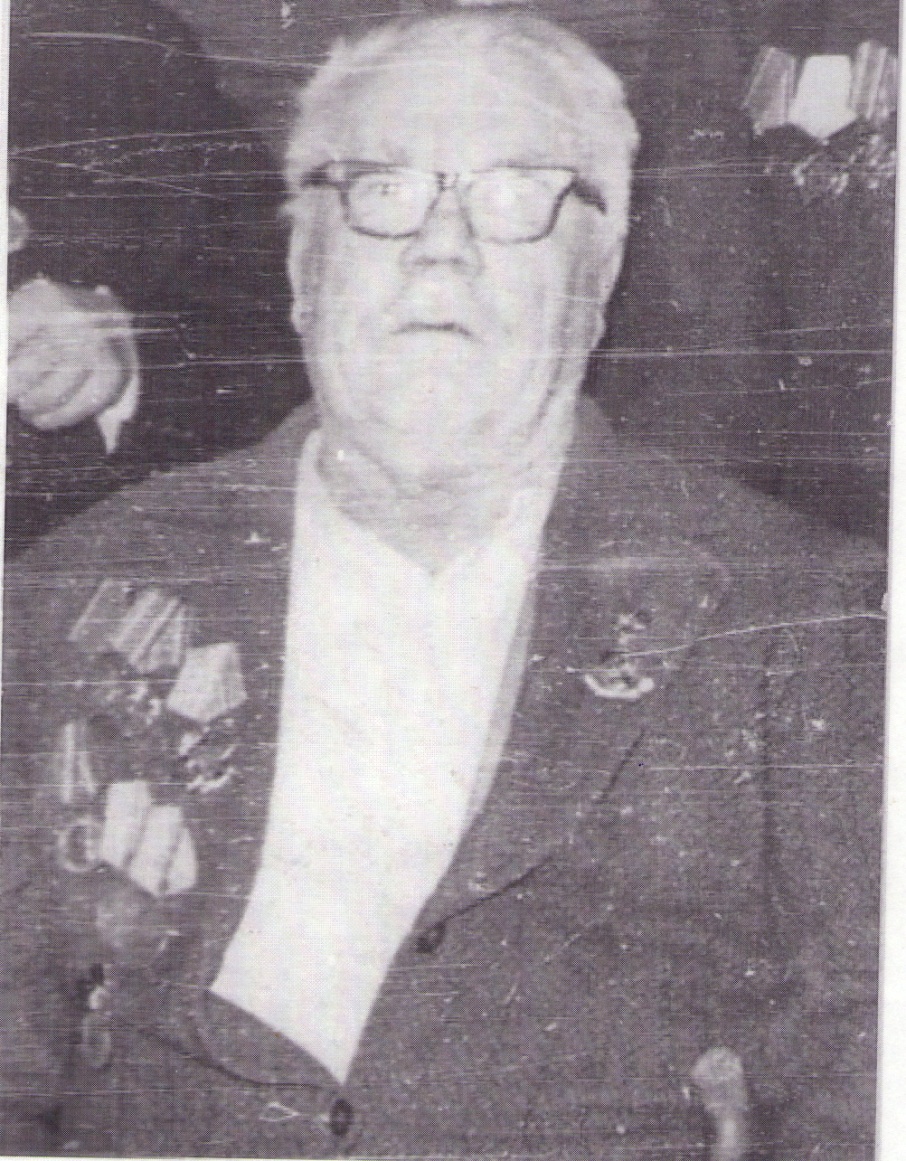 Ширшов Иван Андреевич
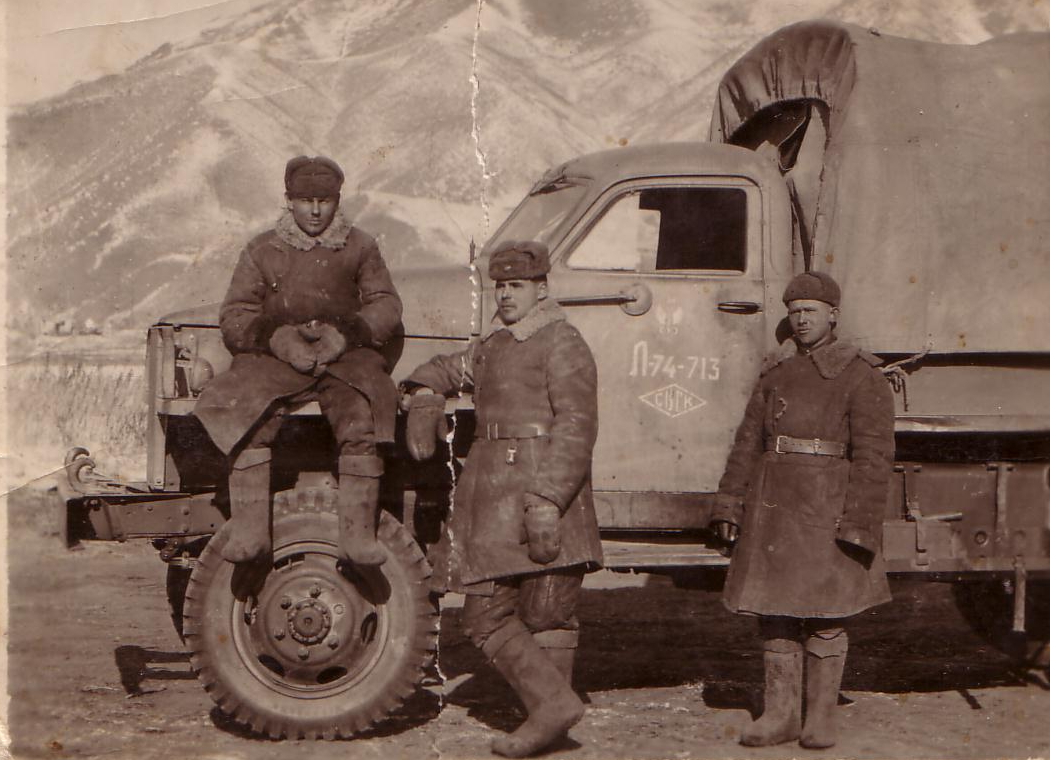 Ширшов Михаил Иванович            (сидит на крыле автомобиля)
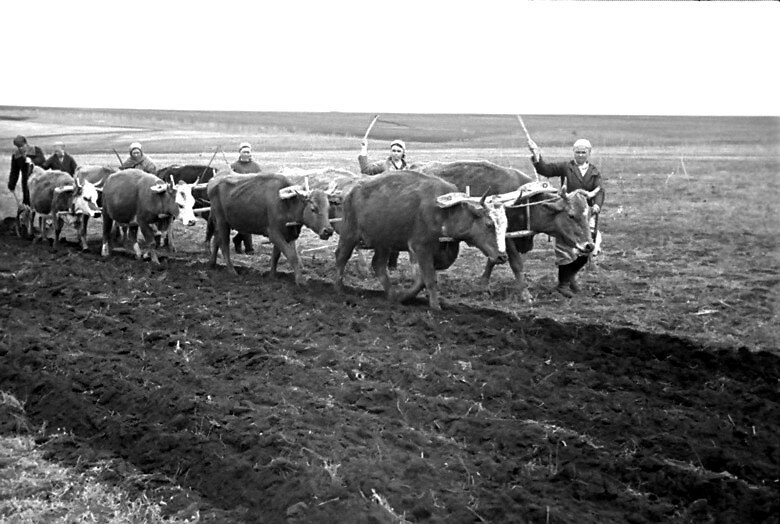 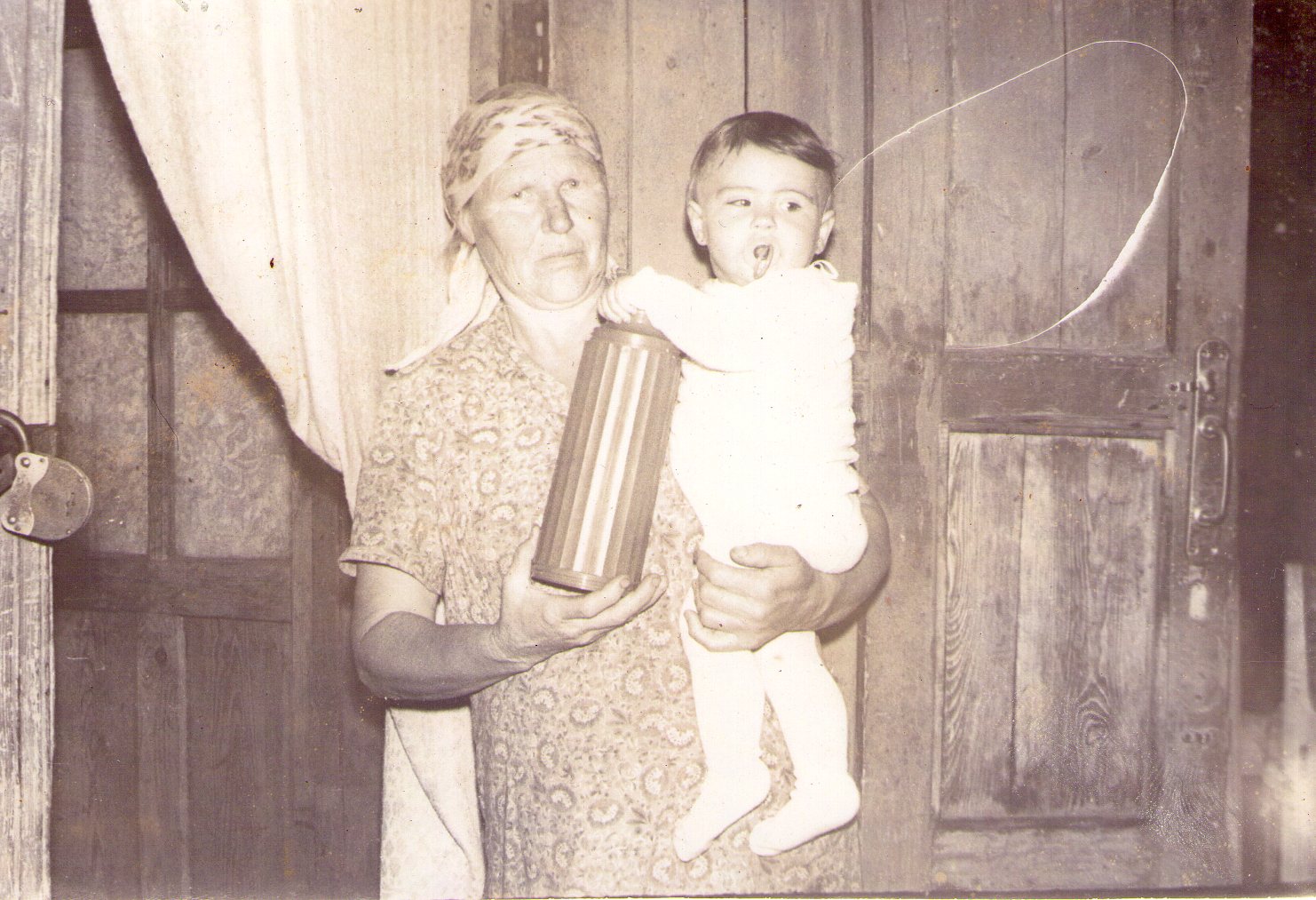 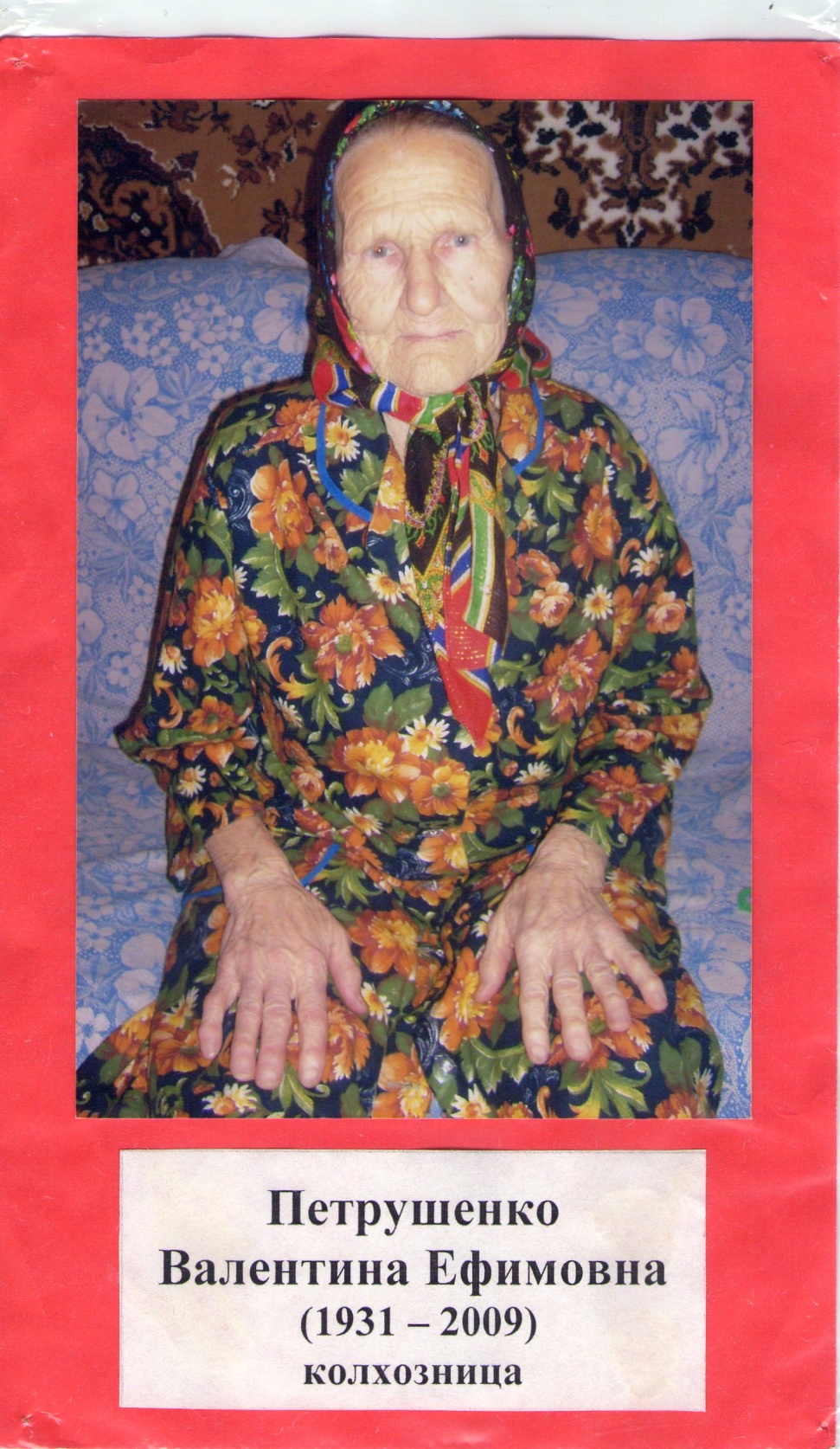 Петрушенко  Валентина Ефимовна
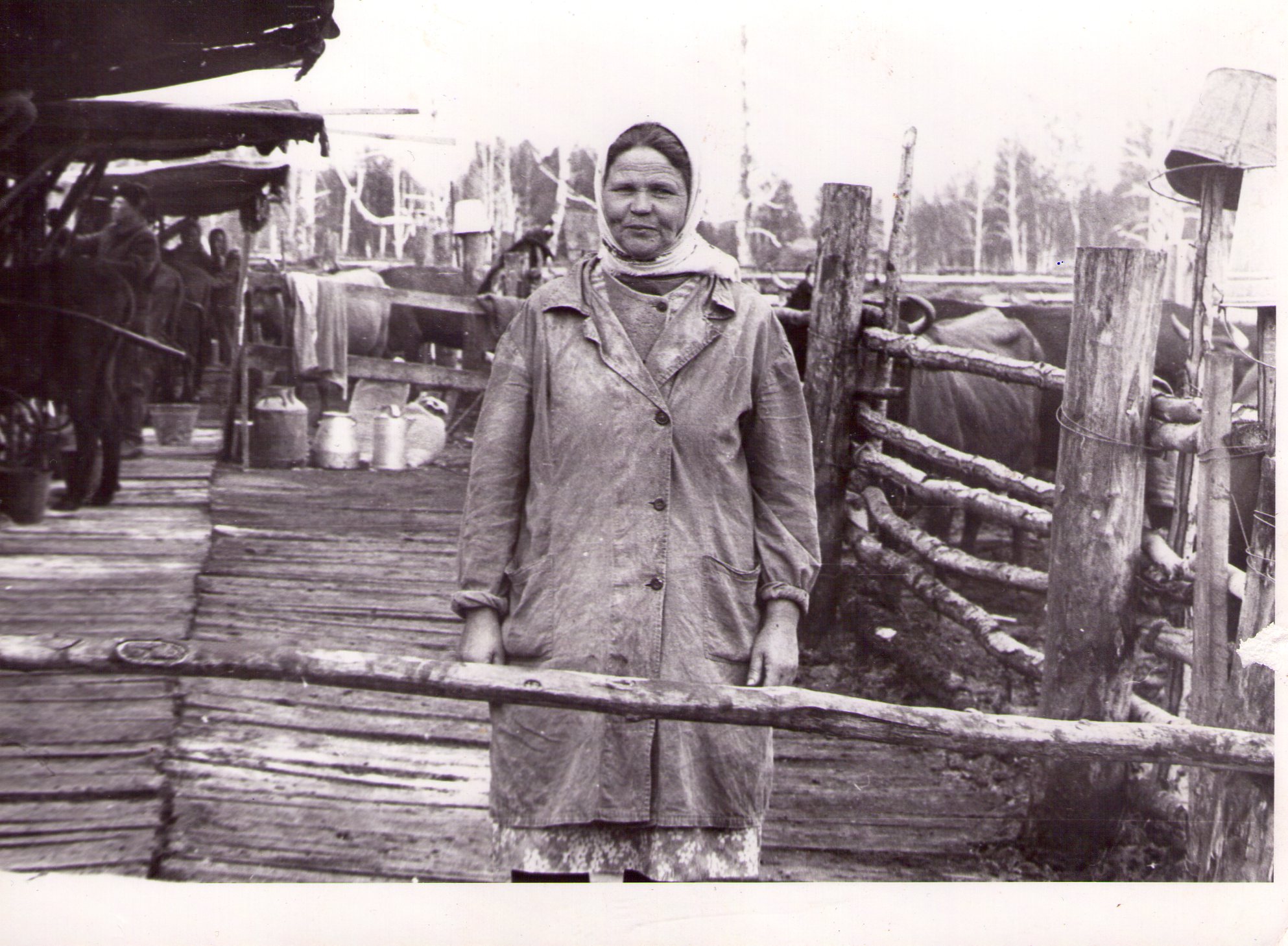 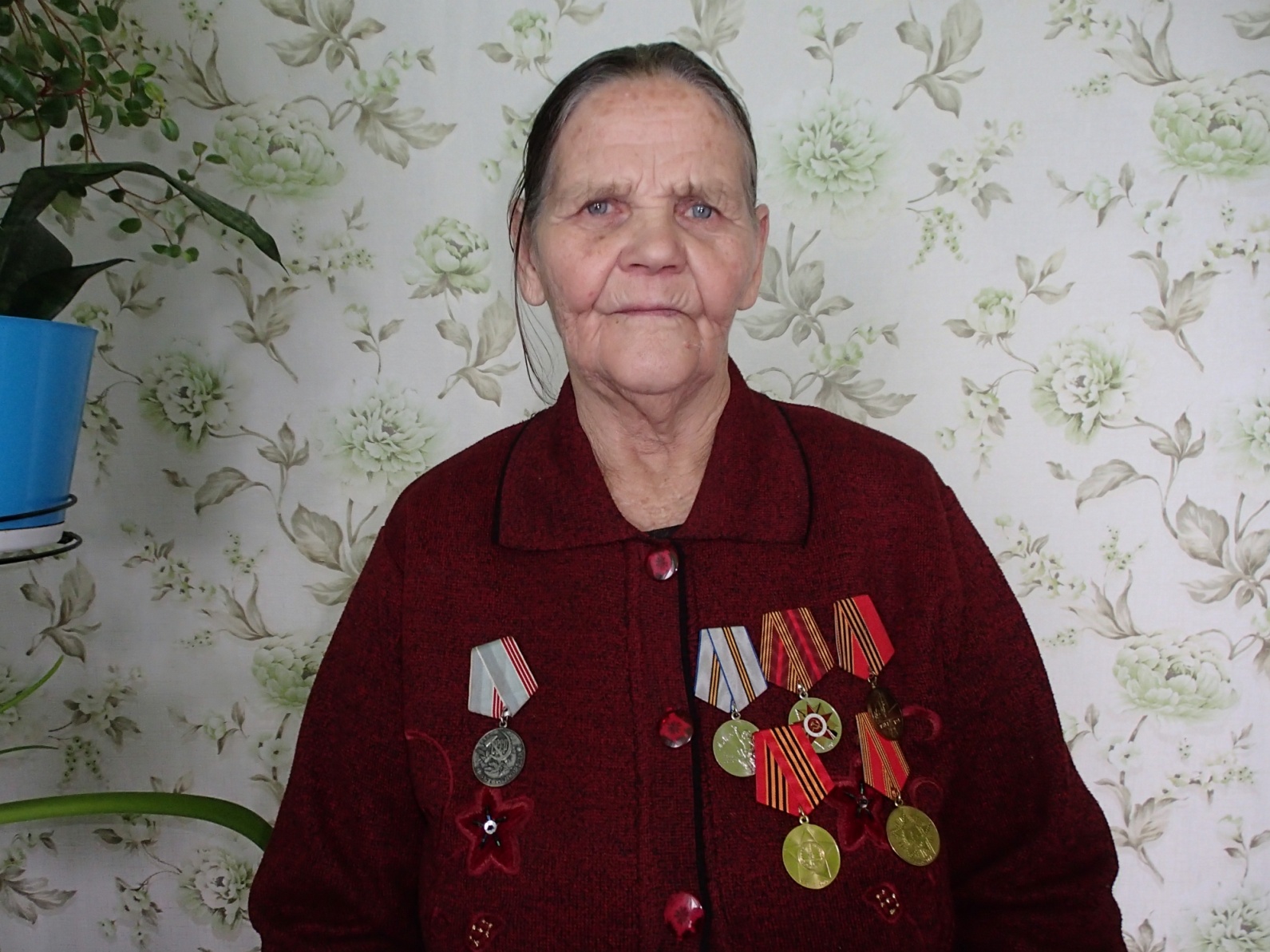 Мармазова Анна Ивановна
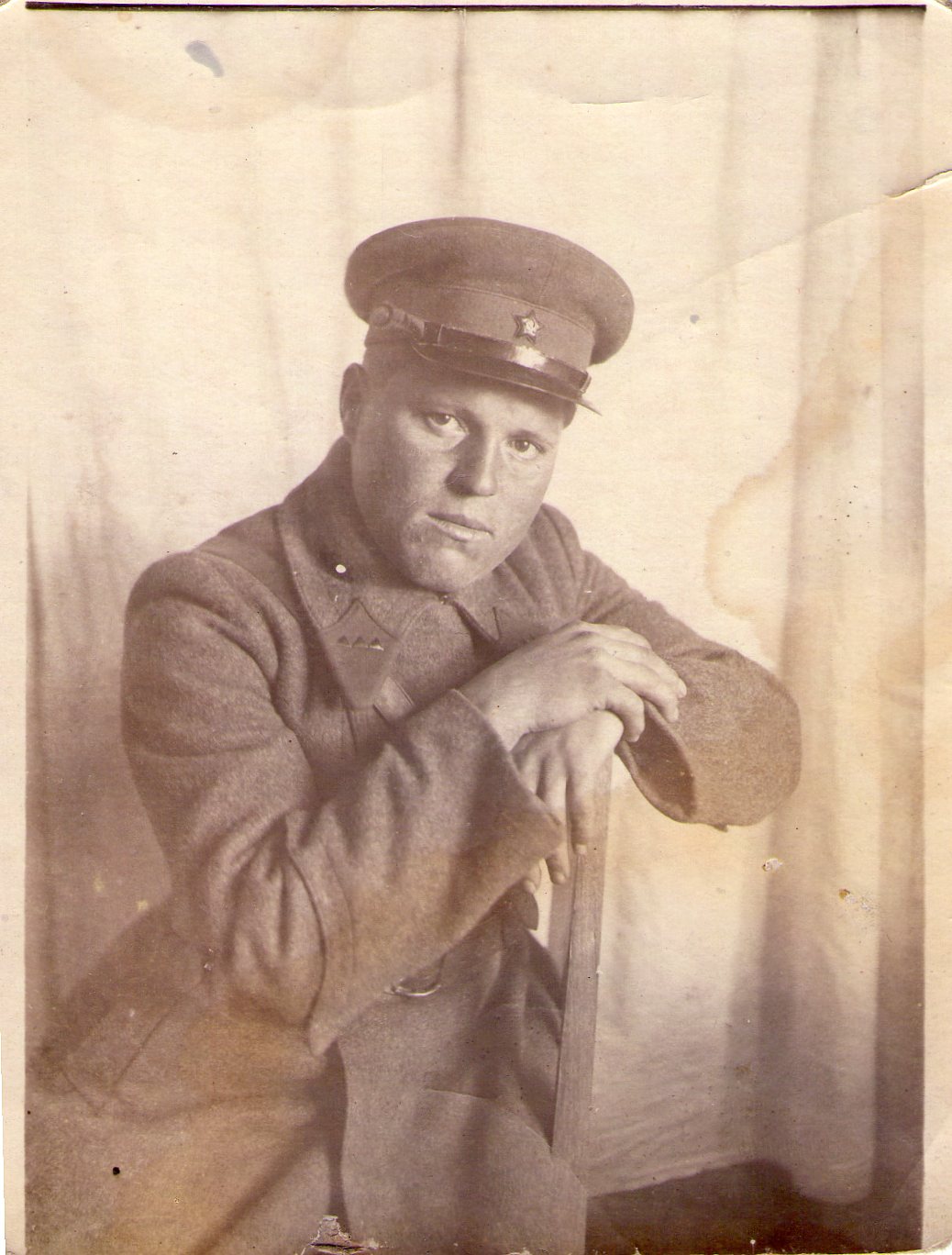 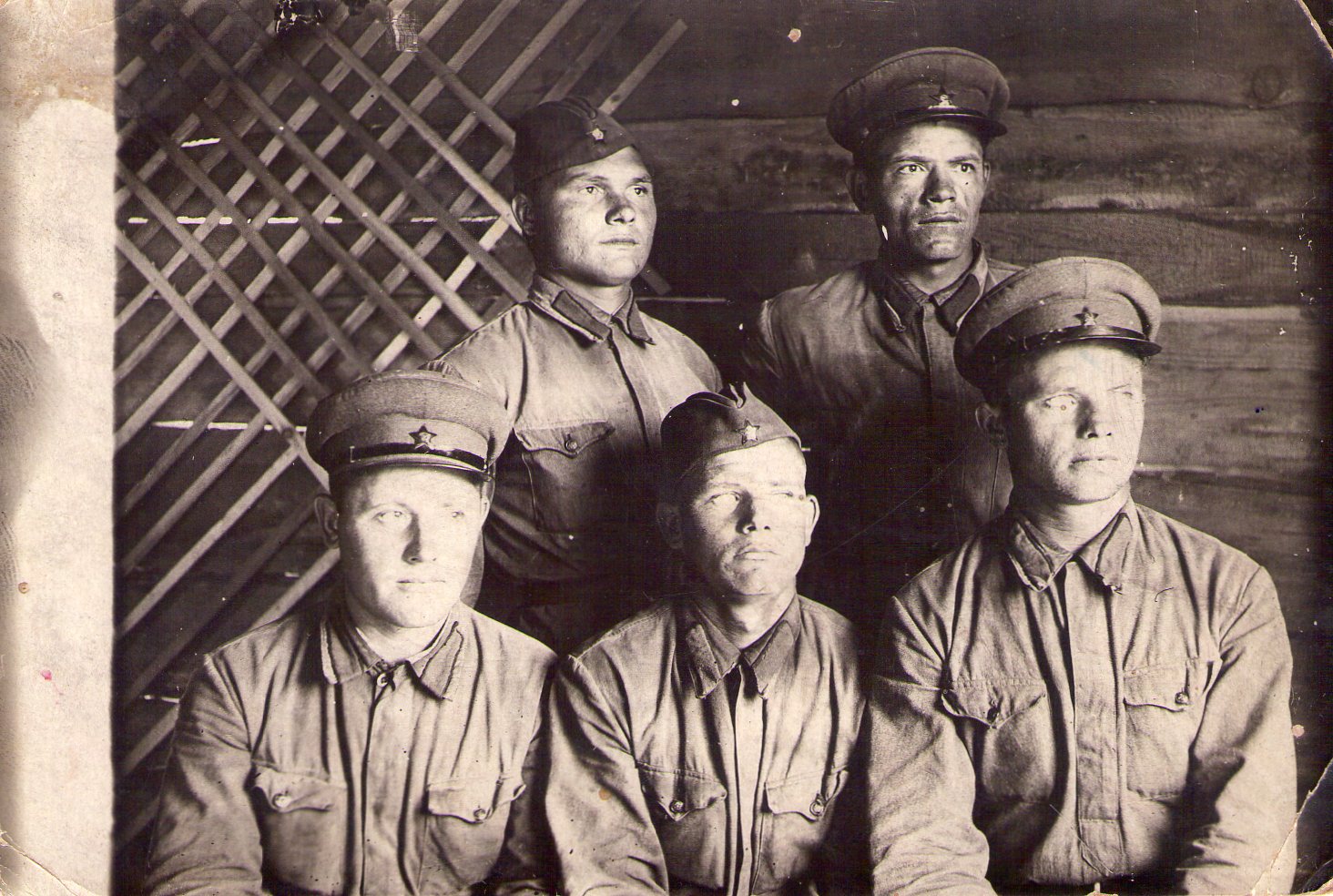 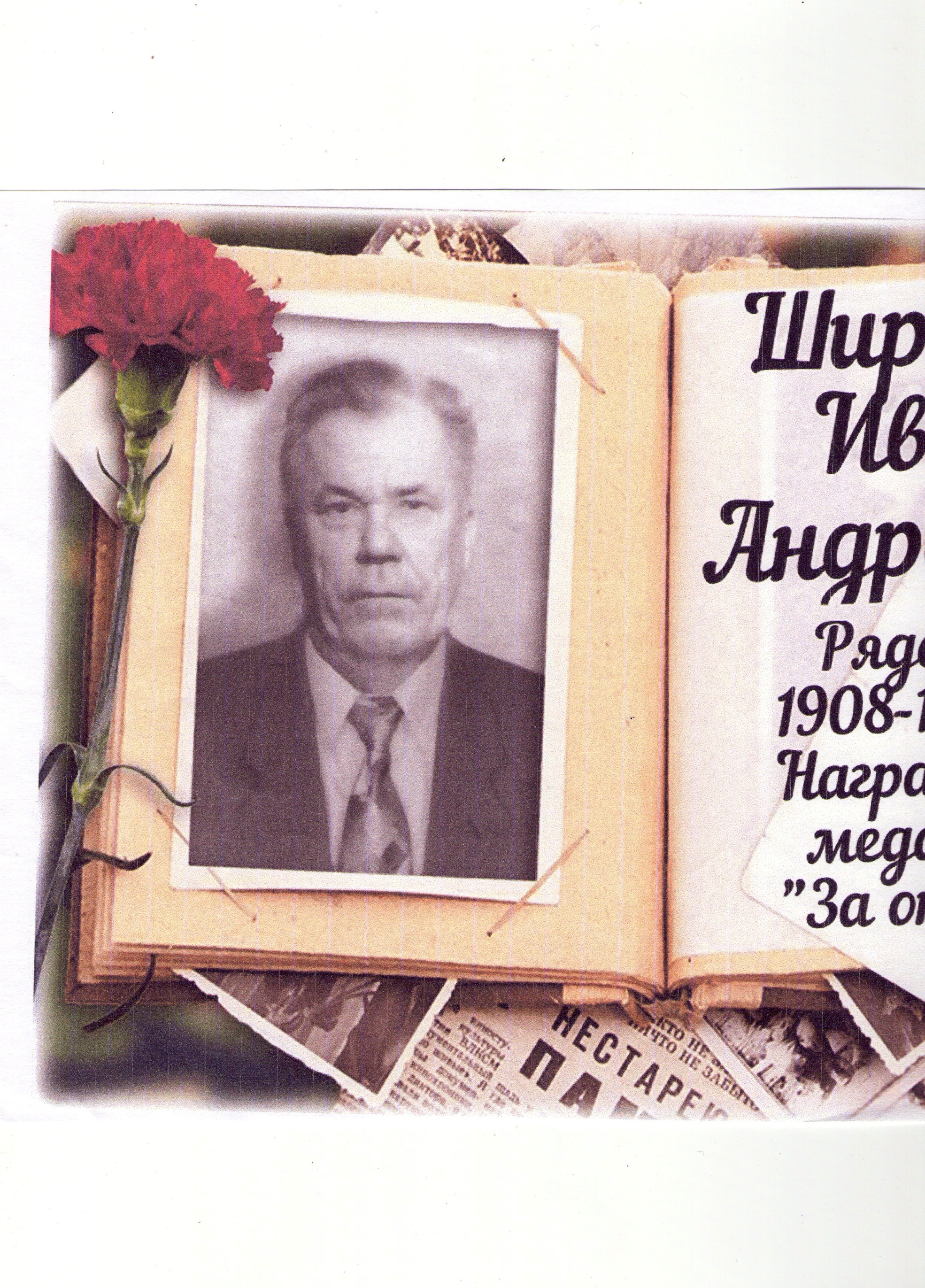 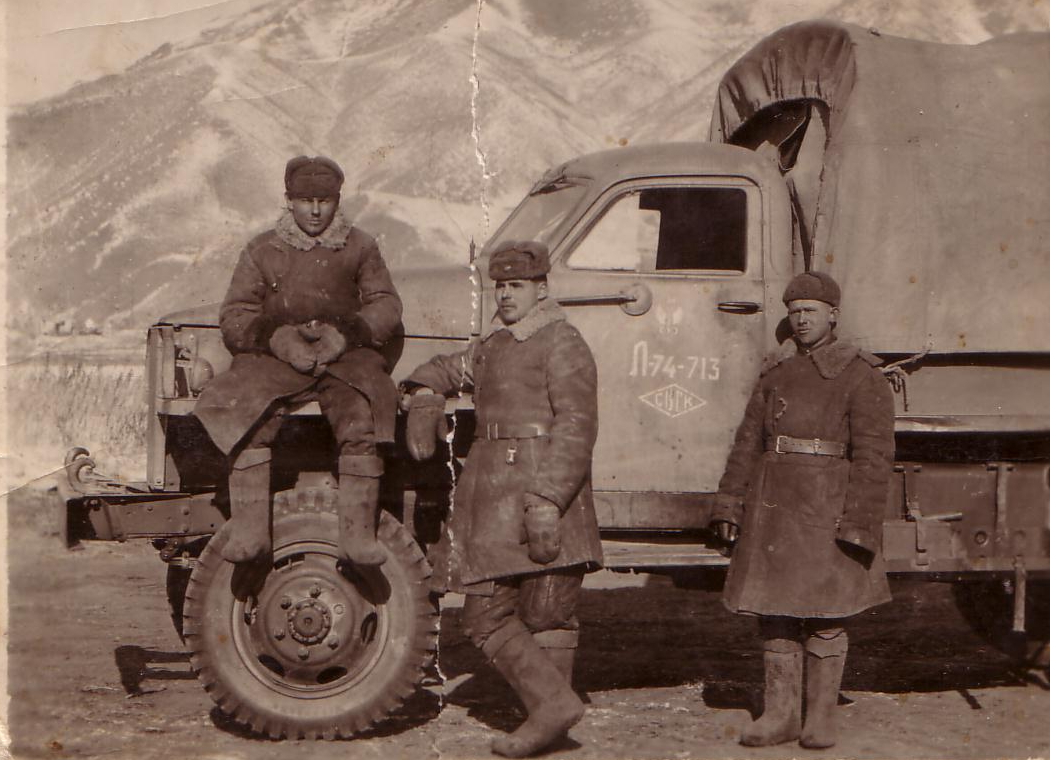 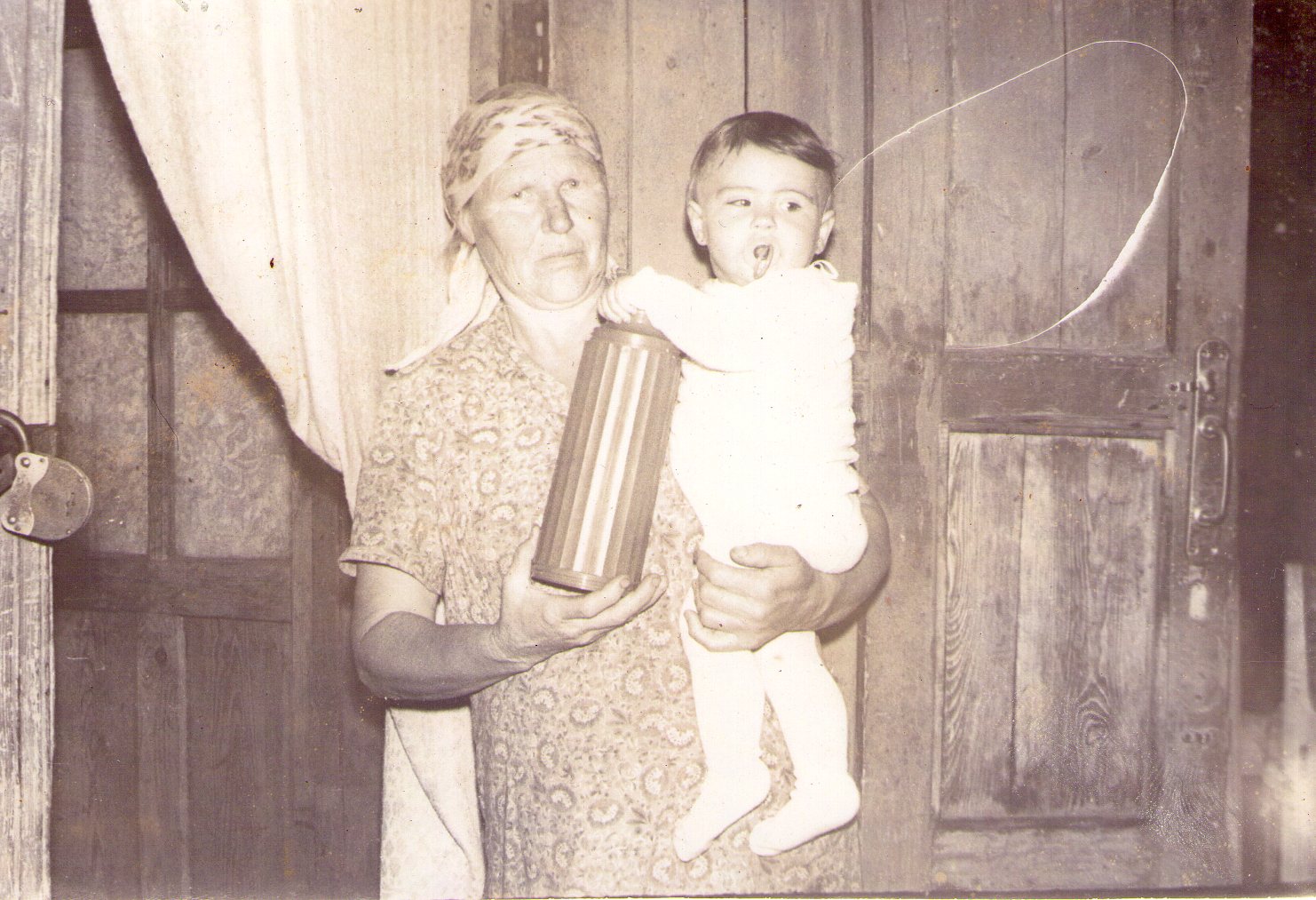 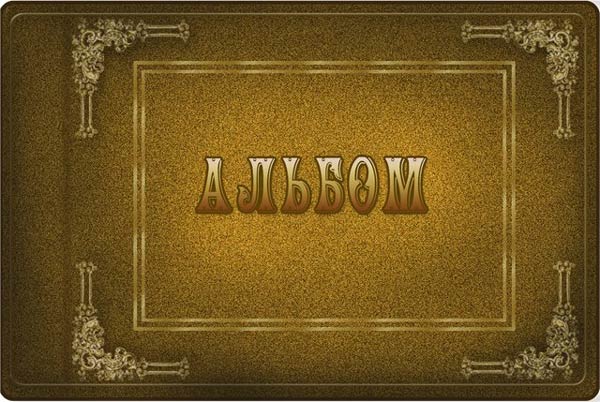 Закрываю семейный альбом,Возвращаю на полку свою,За свидание с прошлым своим,Я спасибо ему говорю.
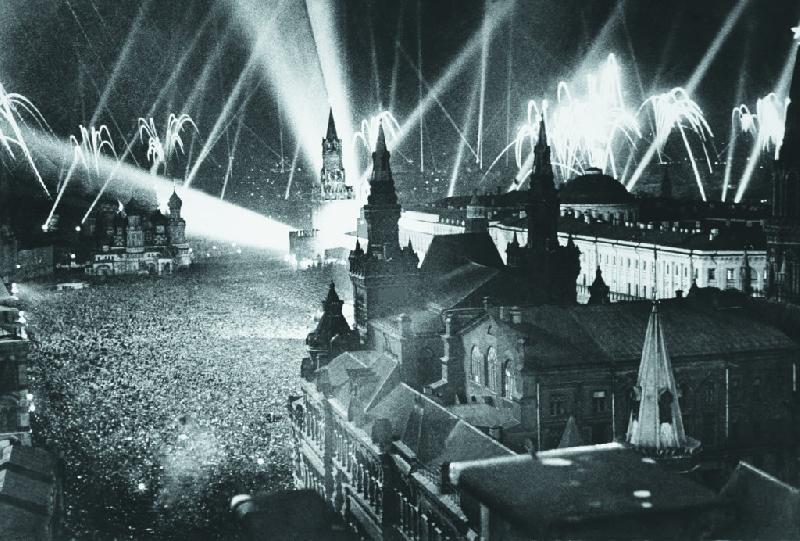 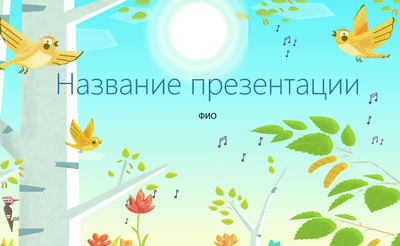 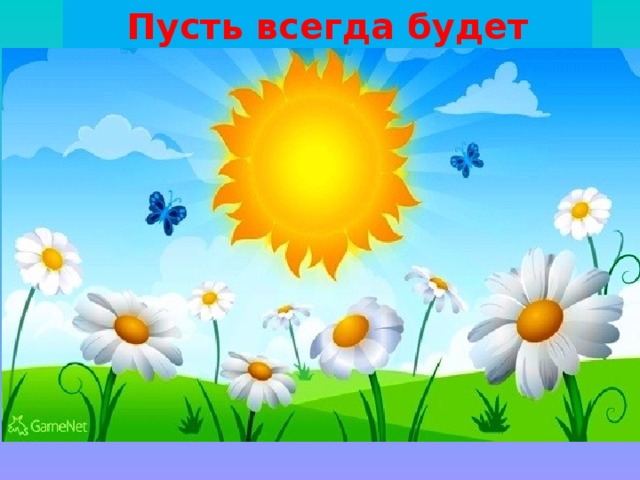